U5 Tapas - recetas
door Katrien Gryspeerdt
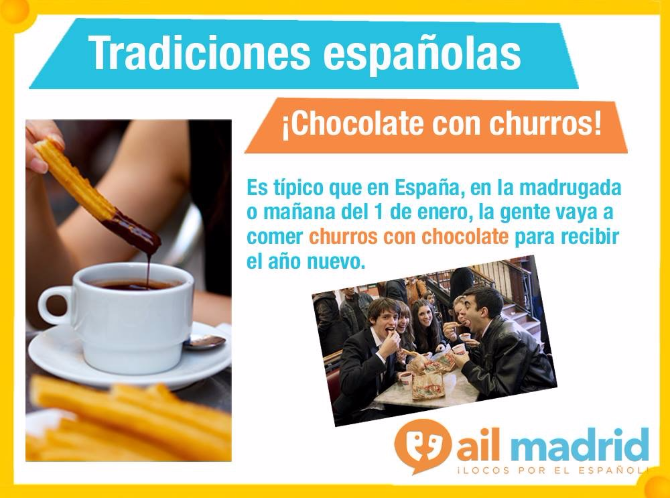 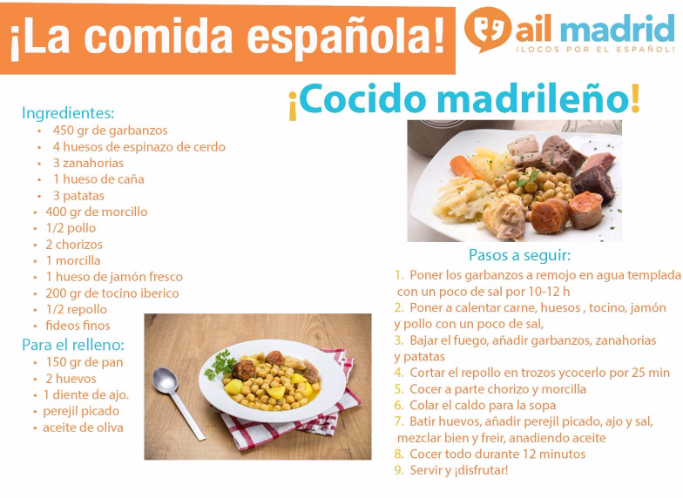 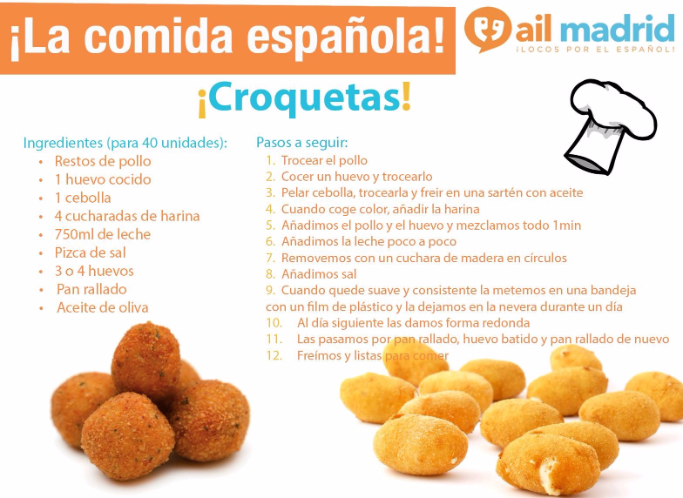 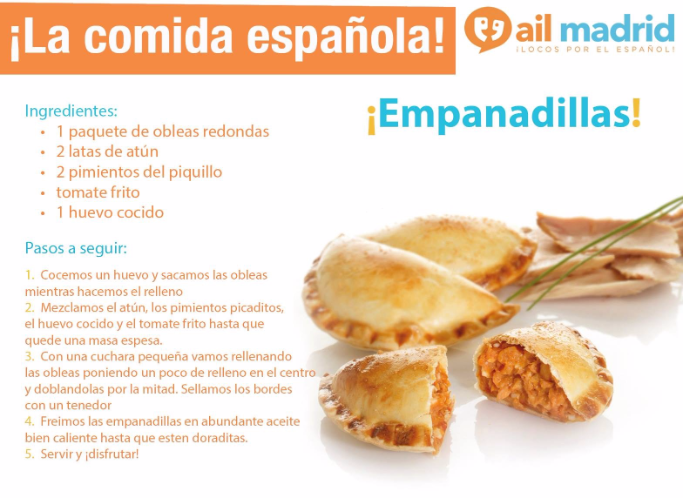 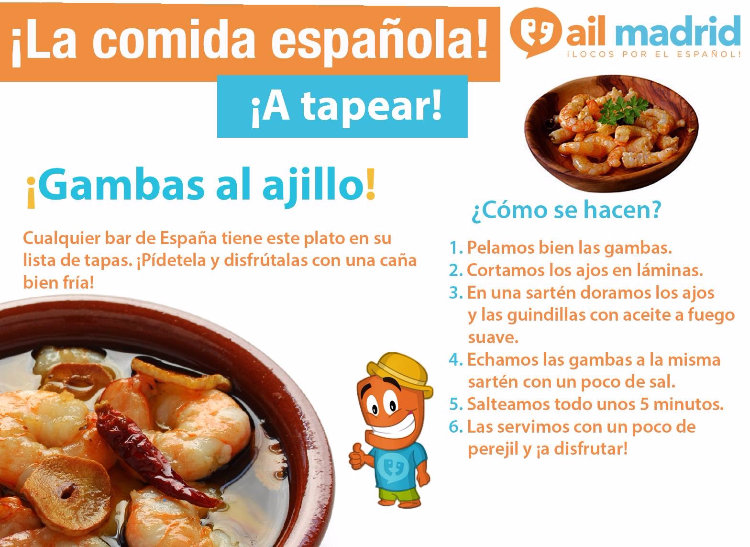 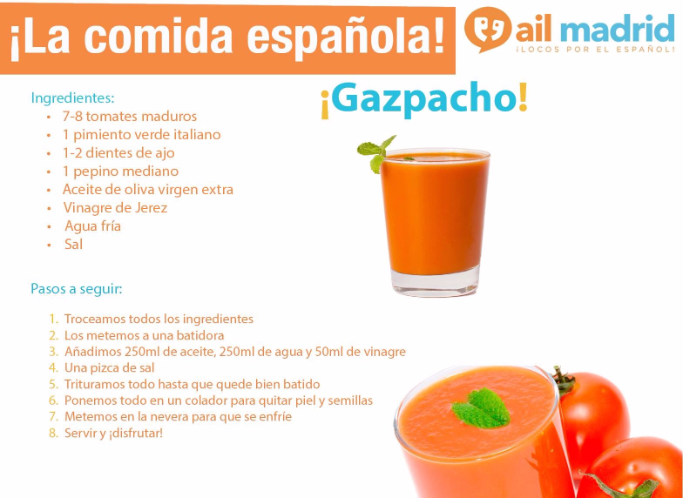 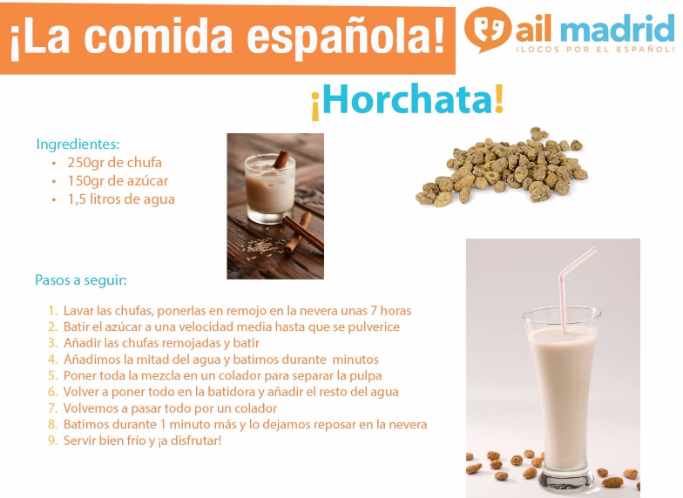 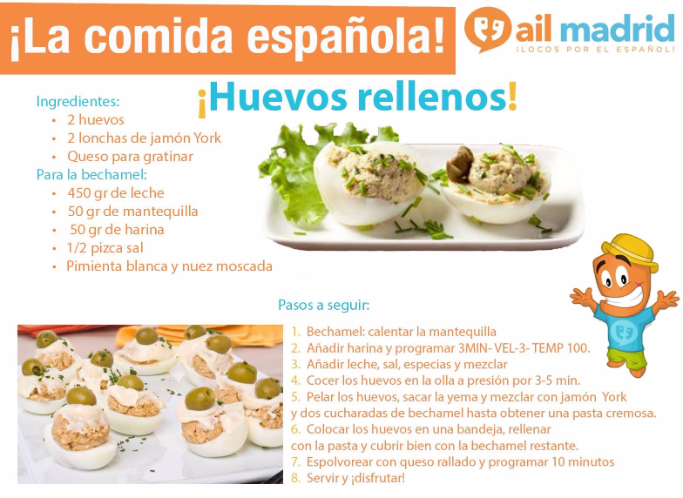 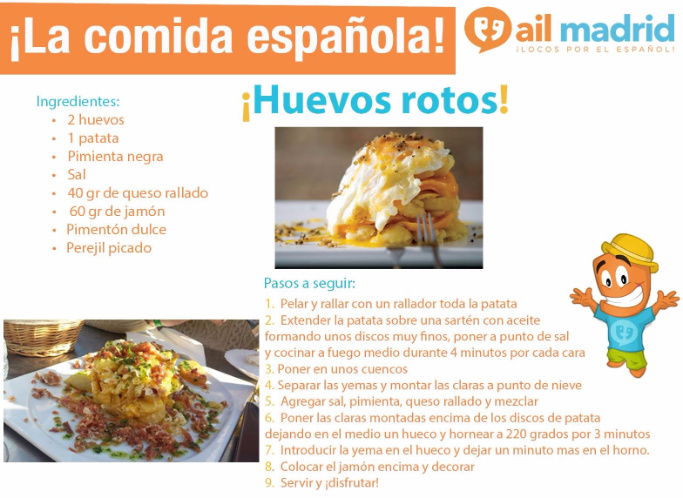 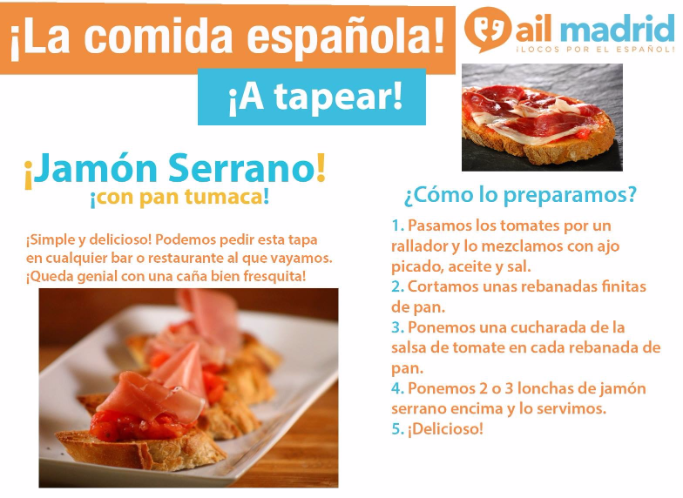 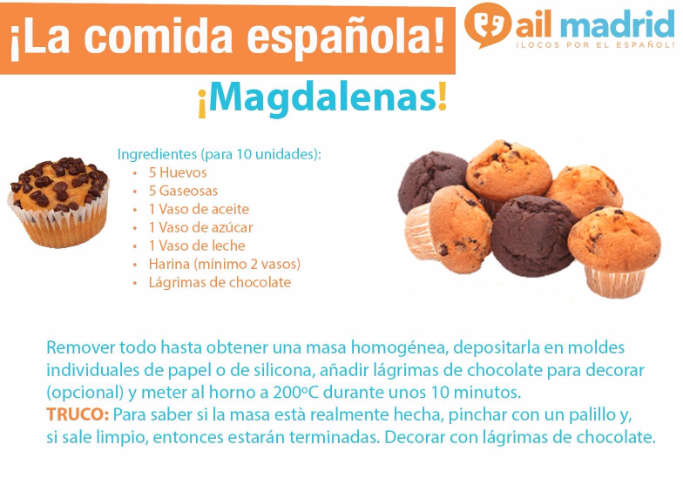 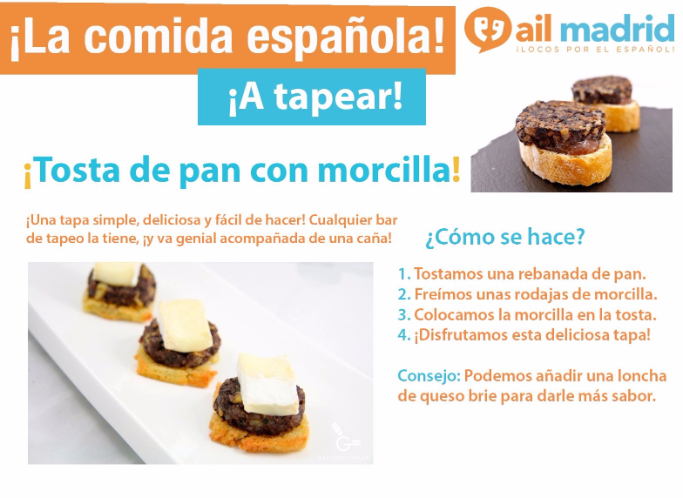 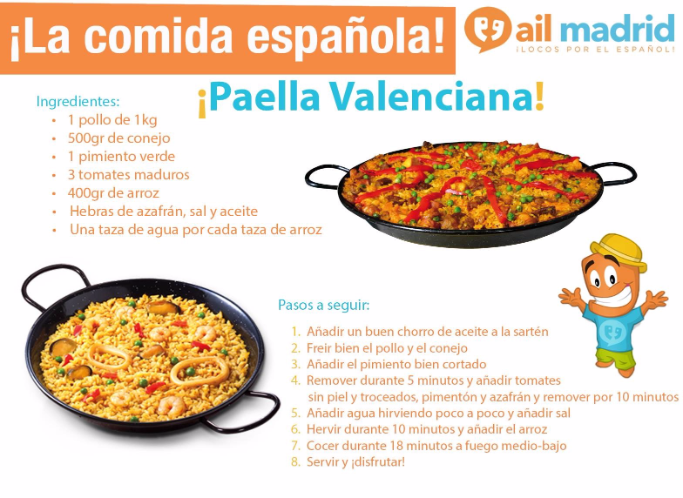 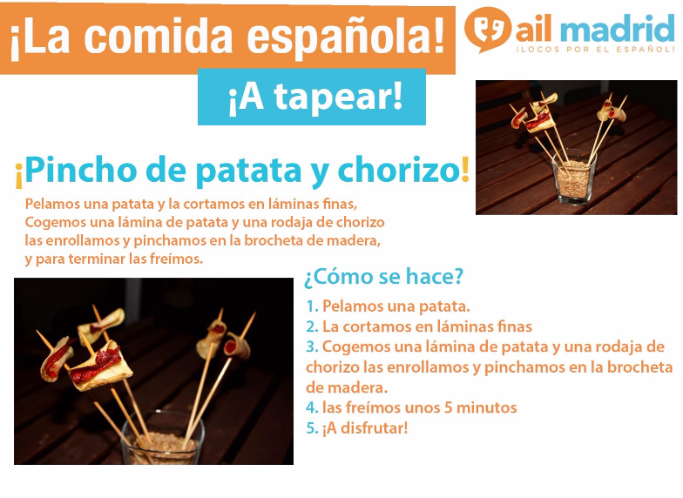 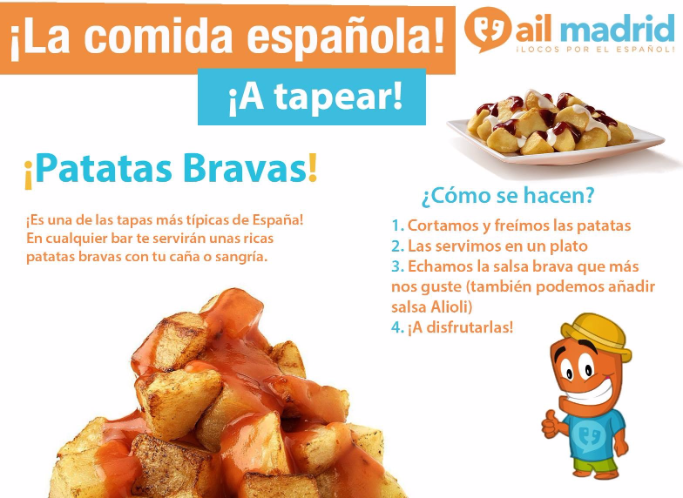 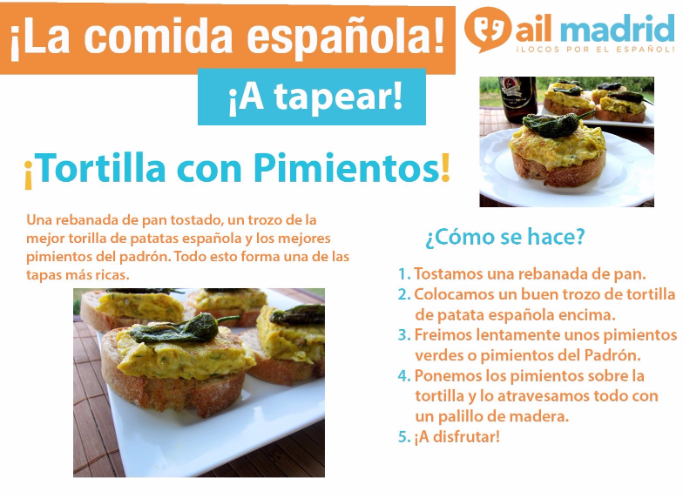 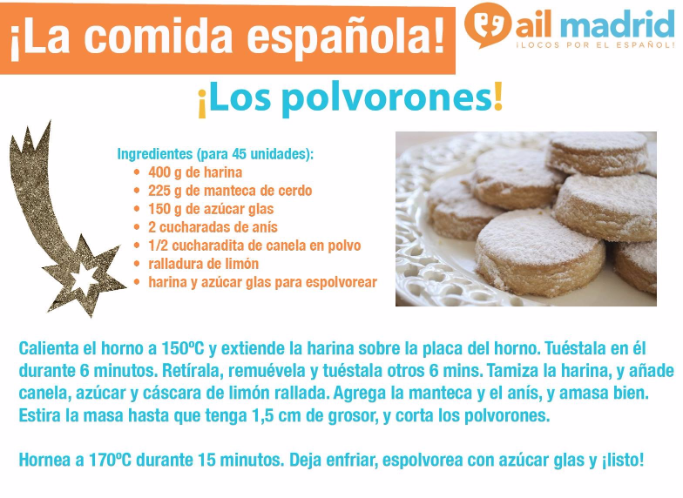 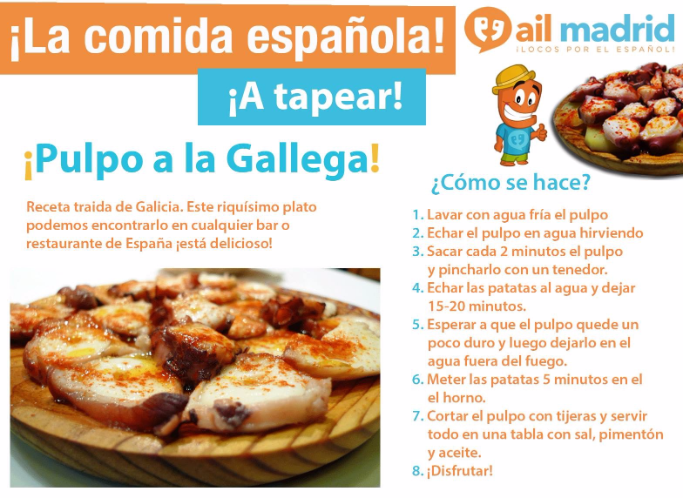 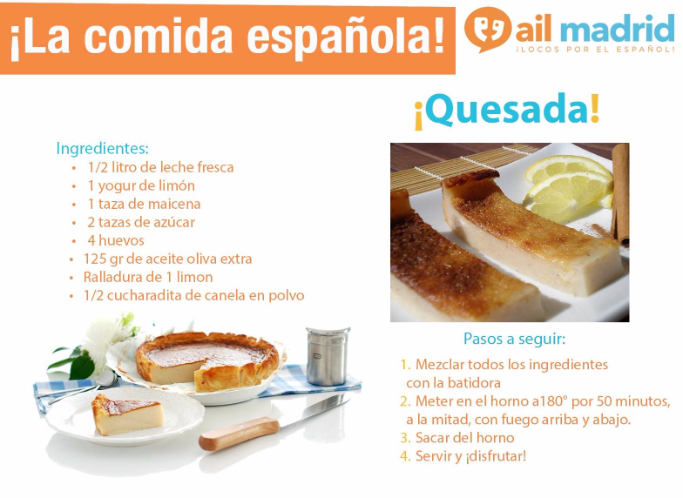 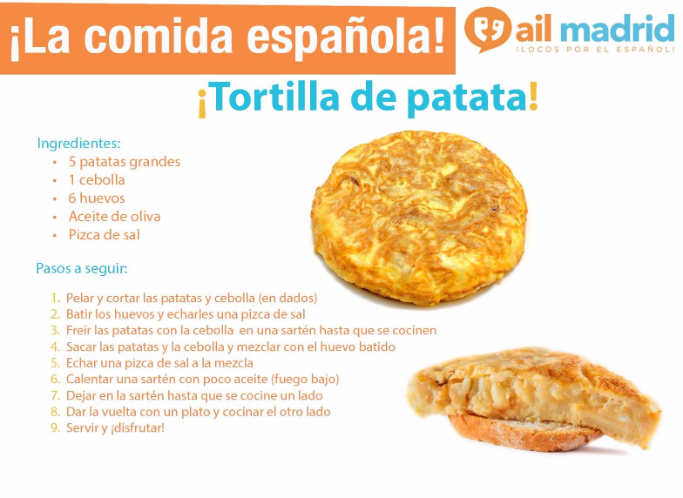